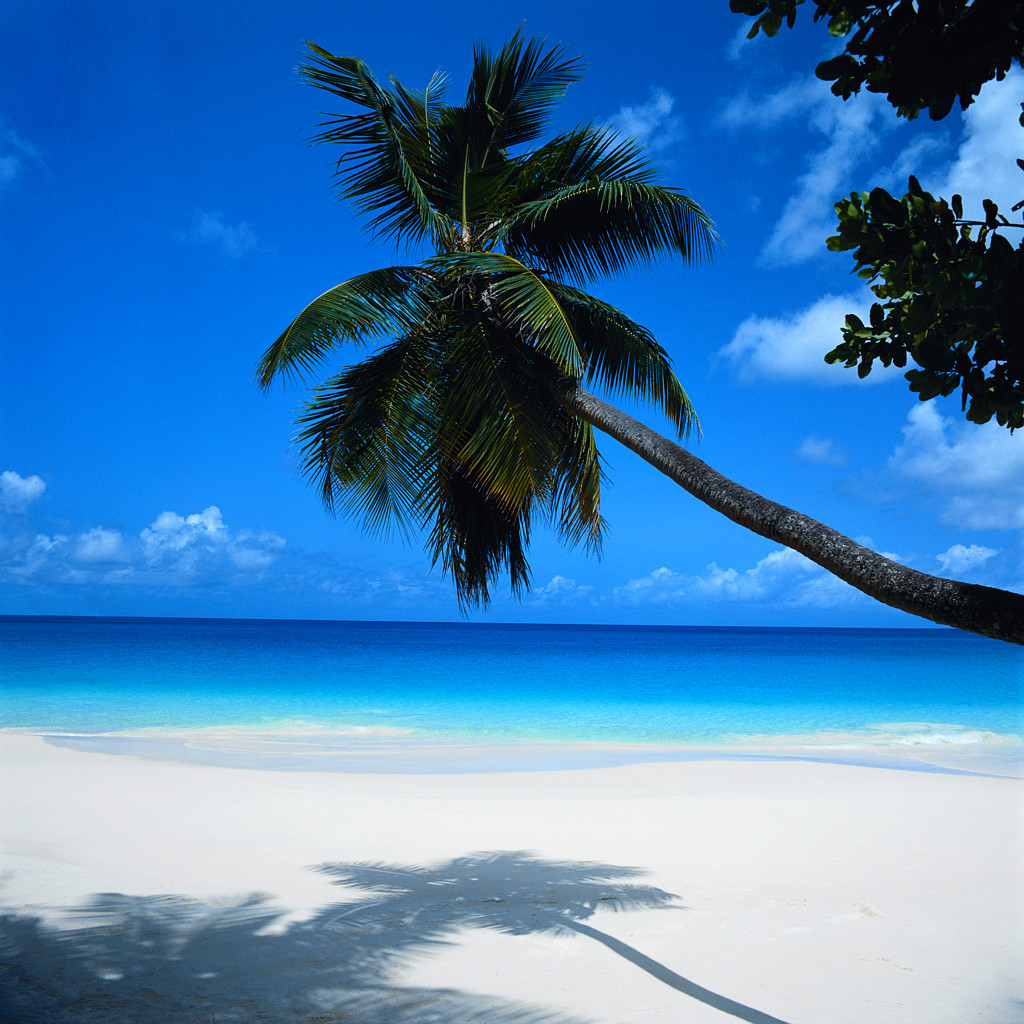 Jaime Teevan
Microsoft Research
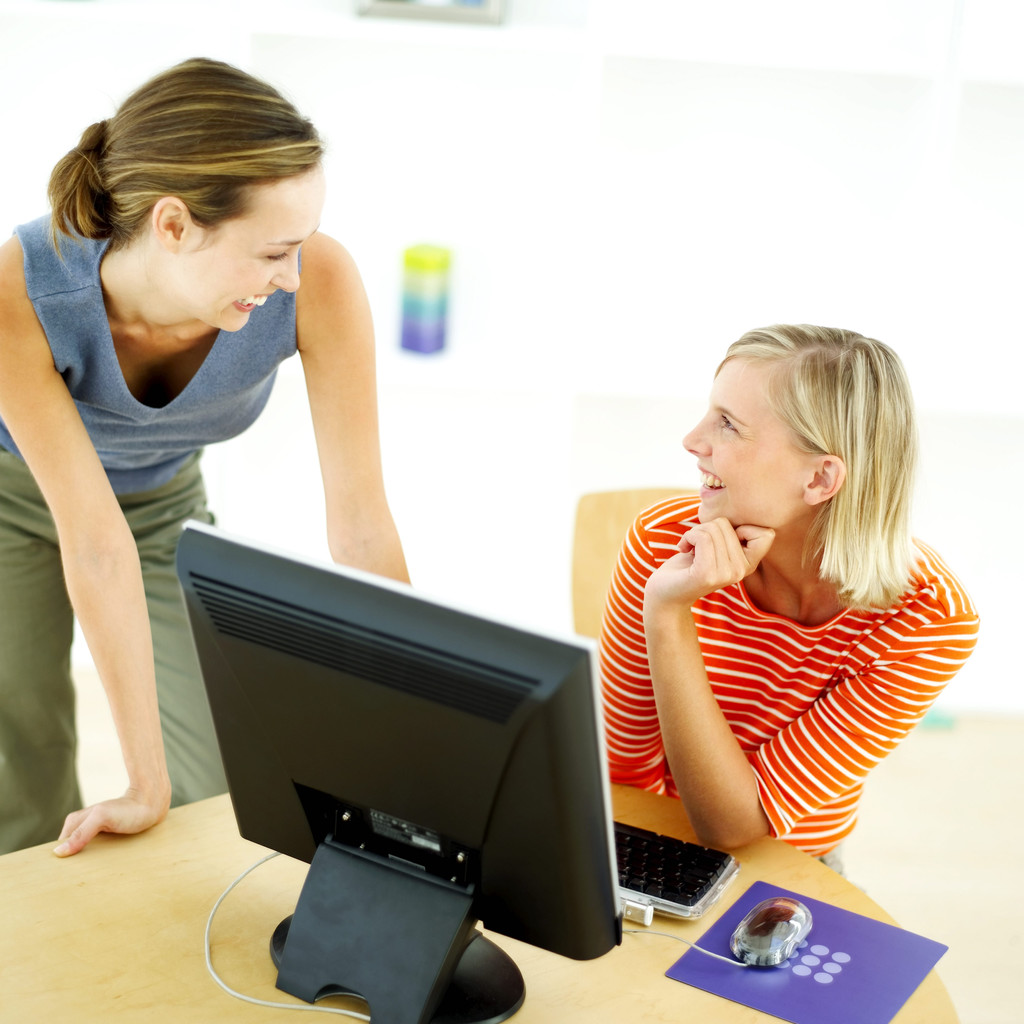 Sheila Brown Does anyone know if Keanu Reeves was born in Hawaii?
Mon at 5:23pm ∙ Comment ∙ Like
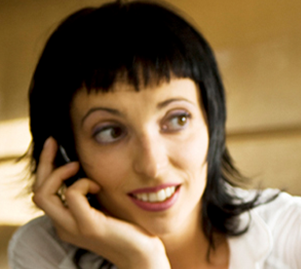 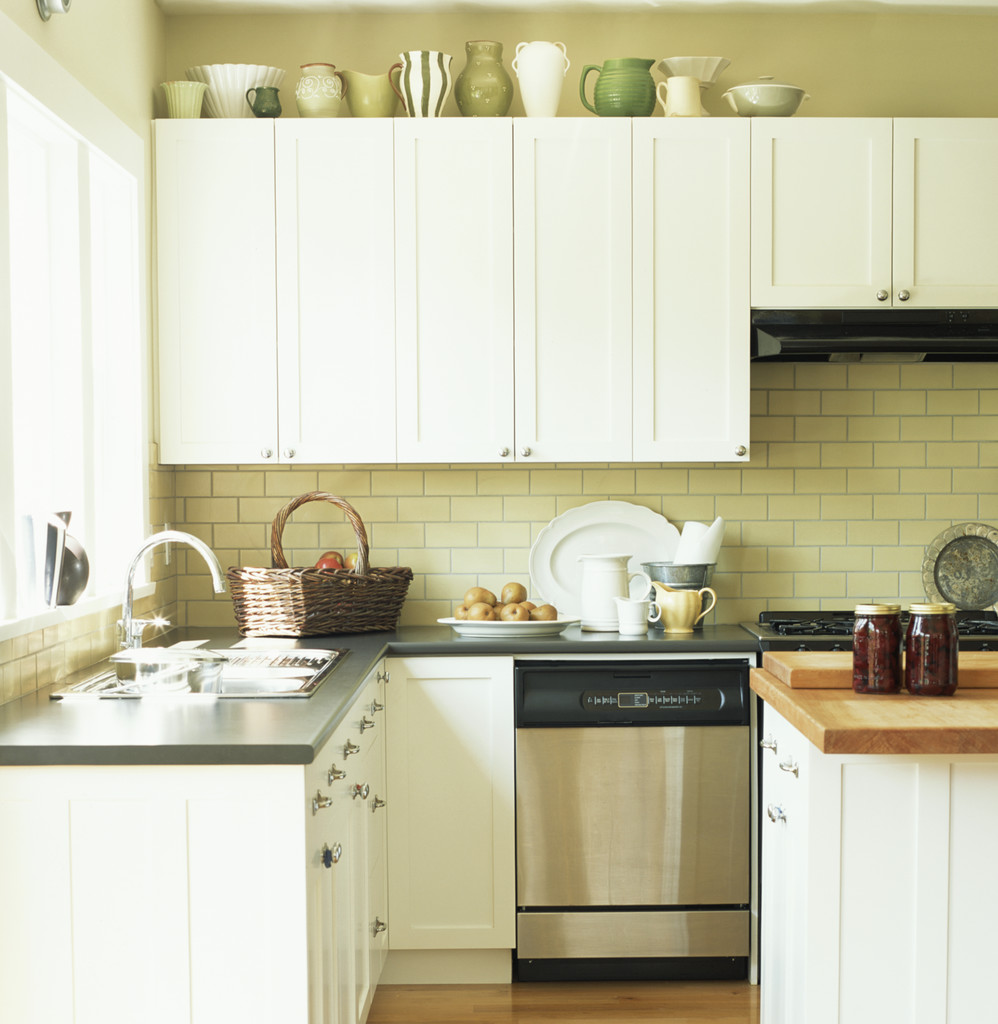 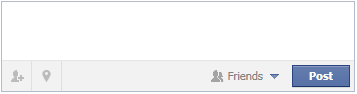 any tips for tiling a kitchen backsplash?
kitchen re-tiling tips
backsplash re-tiling
kitchen remodel DIY
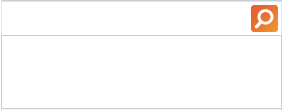 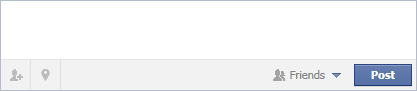 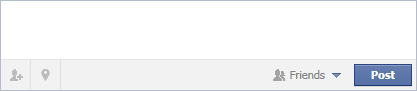 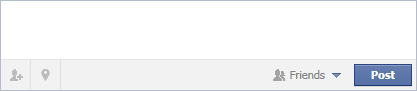 Lauren's going away for a month, anyone know any good vegetarian recipes?
Anyone know how to stop an in-car nav system from constantly rebooting???? Ugh
is looking for recommendations (restaurants and activities) in Cancun
Should I watch E.T.?
Should I watch E.T.?
Does anyone think I should watch E.T.?
Should I watch E.T.?
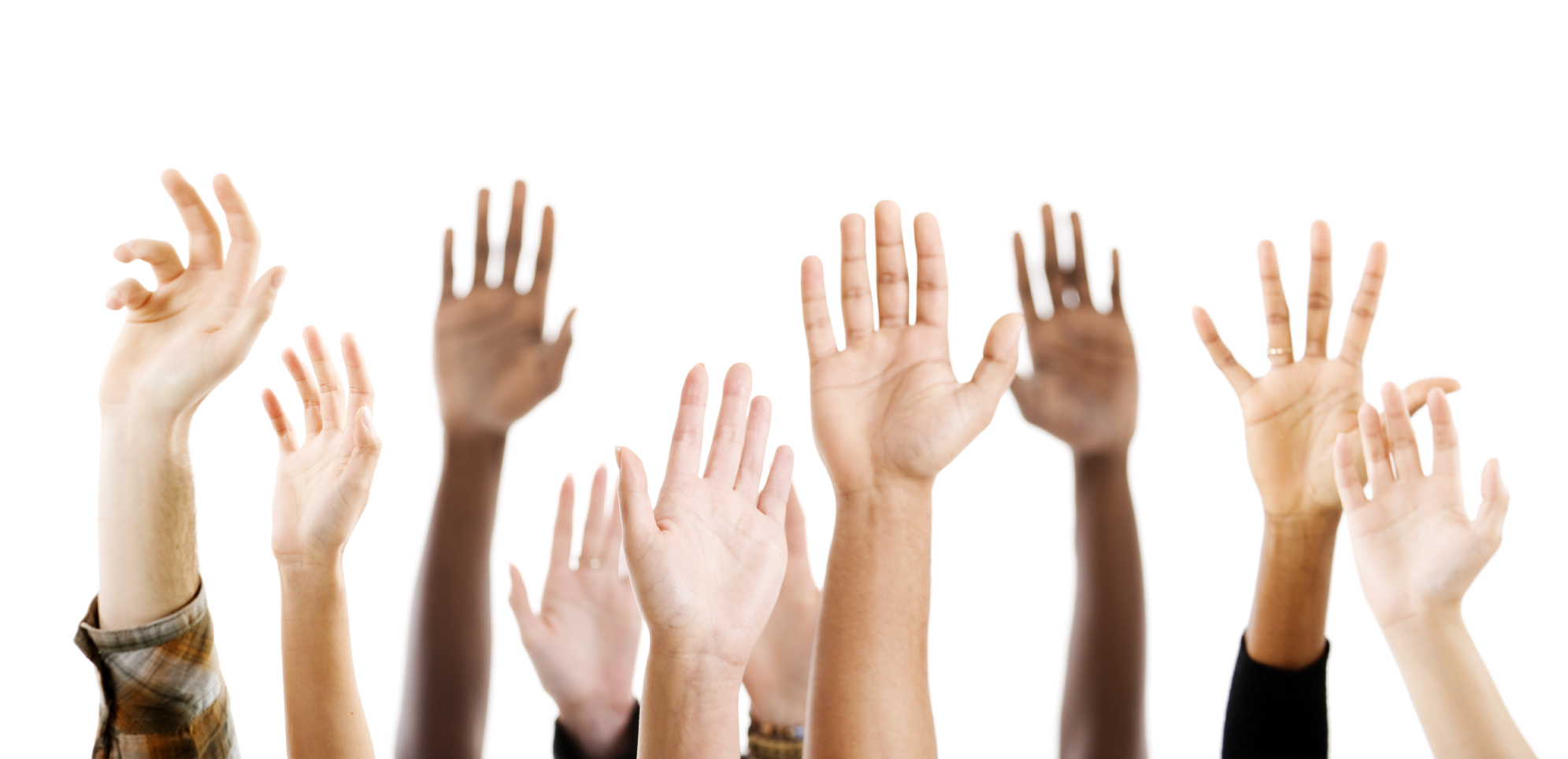 Should I watch E.T.?
Does anyone think I should watch E.T.?
Mary Ko Taking it easy. I wonder if anyone thinks I should watch E.T.?
Tue at 9:19am ∙ Comment ∙ Like
Mary Ko Taking it easy.
Does
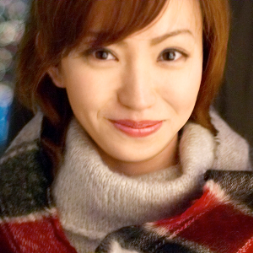 Sarah Ripley Definitely E.T. (as long as it’s not the “Entertainment Tonight” one :P )
Tue at 11:09am ∙ Delete
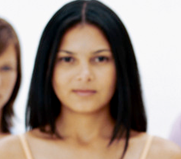 Stanley Conner as long as it’s not the “special edition” where Spielberg digitally replaced all the guns with walkie talkies.
Tue at 11:45am ∙ Delete
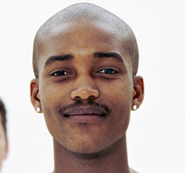 Matt Brooks aahhhhoooouuuch. *grin* (I just like saying that)
Tue at 1:16pm ∙ Delete
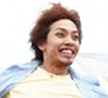 Write a comment…
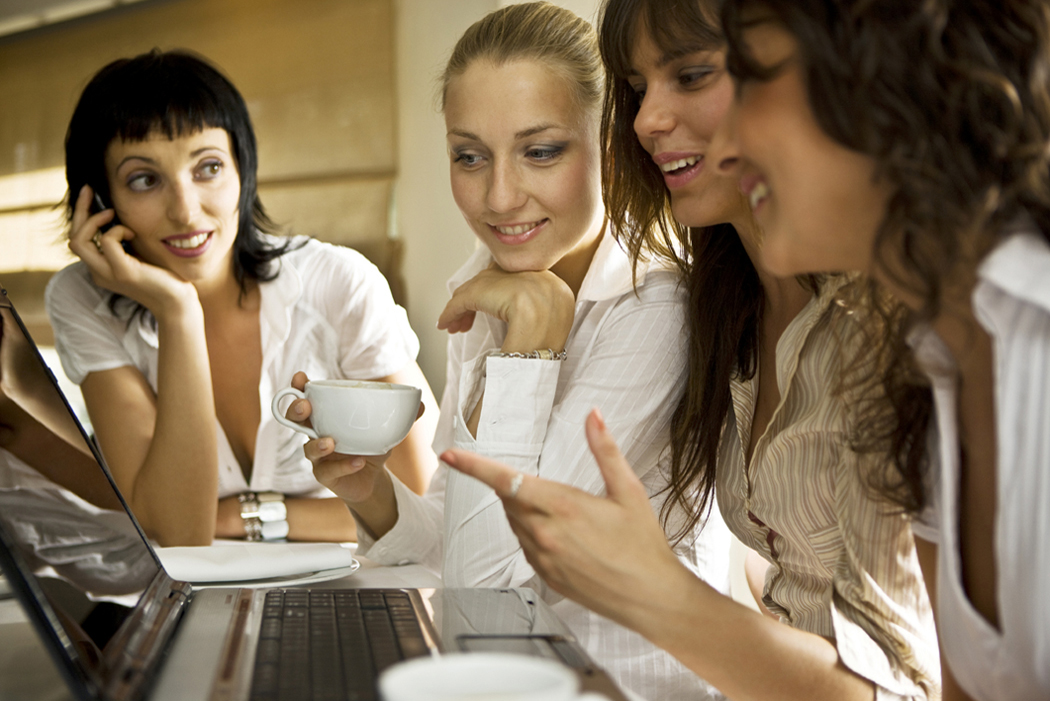